NEFRO – UROLOGIE DĚTSKÉHO VĚKUALÁZEŇSKÁ LÉČBA Lázně Kynžvart 17. 9. 2022
MUDr. Zdeňka Růžičková
                                          PLDD           
                              Karlovy Vary
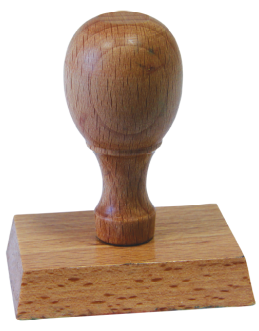 Stačí ?   Nestačí ?
Praktický lékař
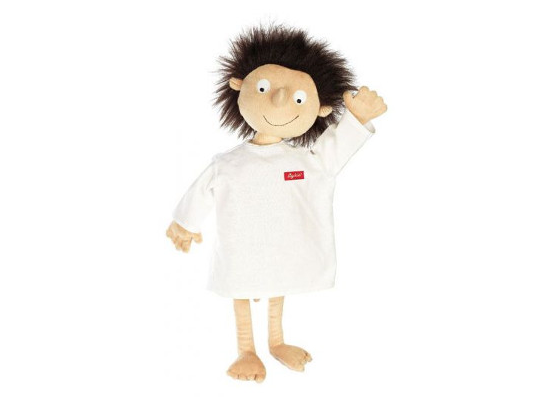 OSPOD
Sportovní 
oddíly
Odborné poradny
Nemocnice
Pacient
Úřady
Školy
Pracoviště
Lékárny
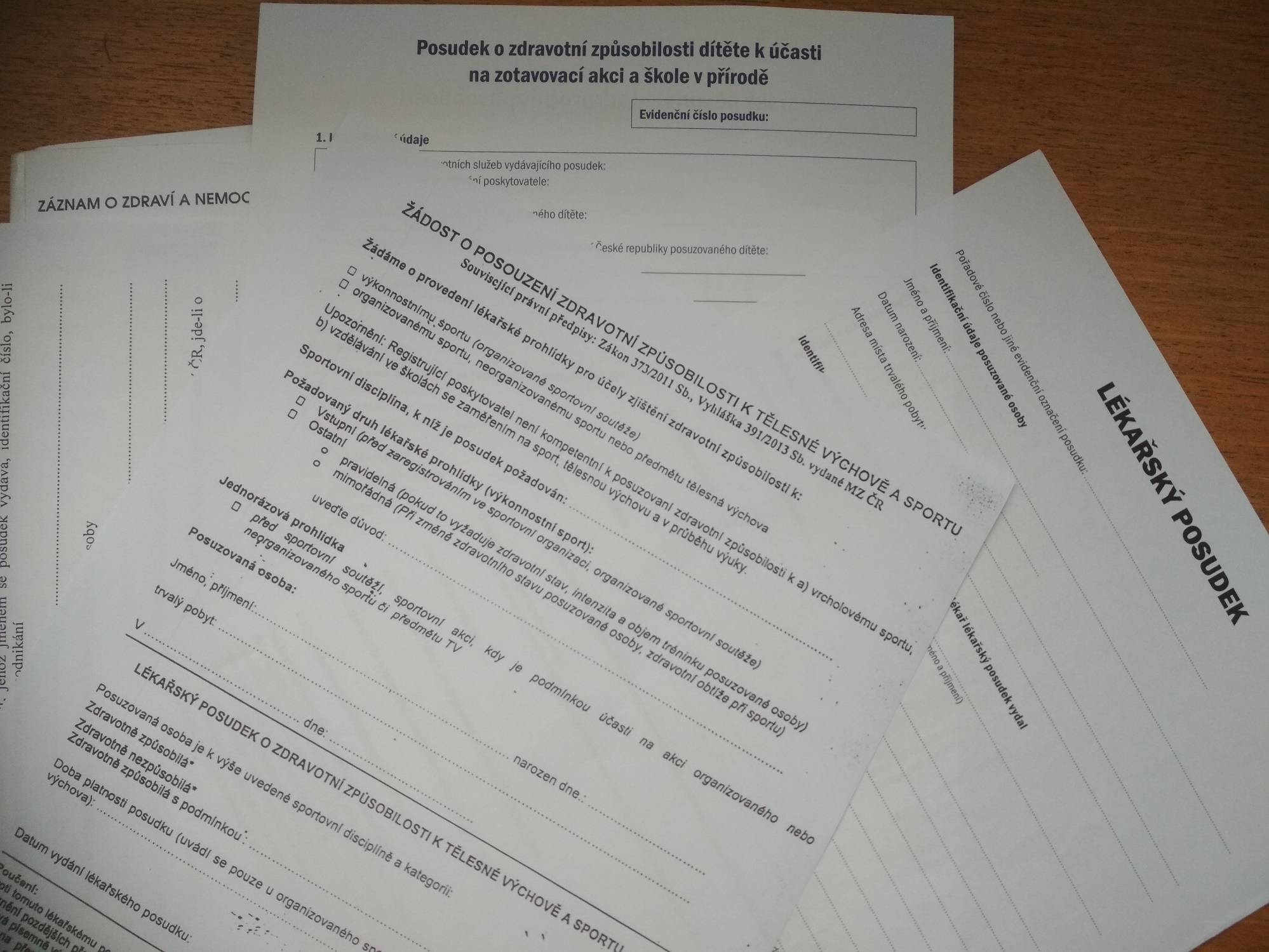 Kazuistika  
hocha 

nar. 3. 2. 2003
Nynější vyšetření
29. května 2017

	14-ti letý hoch žádá „razítko“ 
	na posudek k zotavovací akci 
   Olympiáda dětí a mládeže
	Již vyšetřen u sportovního lékaře.
	      Razítko snad bude stačit !?
Posudek má evidenční číslo a je za poplatek.
Rodinná anamnéza
MÁLO VÝZNAMNÁ
Matka nar. 1968, Ing. – geodet, 
v r. 2015 rezistence v prsu – malignita vyloučena
Otec matky exitus na AIM v 74 letech
Otec nar. 1969, Ing. zdráv, longityp – 201 cm
otec otce DM s p. o. léčbou, matka otce zdráva
Sestry nar. 1992 a 1994 zdrávy
Sociální anamnéza
Plná velmi dobře funkční rodina
VELMI SPORTOVNĚ ZALOŽENÁ RODINA
       studující víceletého gymnázia
Osobní anamnéza
IV. fyziologická gravidita, 
 III. para ve 40. týdnu záhlavím (1x UPT)
 porodní hmotnost 3 620g, porodní délka 51 cm 
 Apgar sc. 9 – 10 – 10, stagnační cyanóza, 
 FOA 4 mm, VSD 1 mm, icterus neonatorum levis
	     zralý, eutrofický novorozenec
Osobní anamnéza
Kojenecký a batolecí věk 
 kardiologická dispenzarizace pro VSD minima
 recidivující respirační infekty HCD i DCD
 pouze bronchodilatační a symptomatická léčba
Osobní anamnéza
Předškolní věk
 do kolektivu chodí, nemocnost poměrně vysoká  
 recidivující respirační infekty HCD i DCD,
 operace:  EAT pro AV II. st.  6/2006
 infekce: varicella
 Phlegmona peritonsilaris l. dx. incip.  7/2008
 kardiologická a alergologická dispenzarizace 
 VSD minima a astma bronchiale, pollinosis,
 alergie na kočku, psa, pyly, roztoče
 Opakovaná lázeňská léčba
Osobní anamnéza
Školní věk
 kardiologická dispenzarizace pro VSD minima
 alergologická dispenzarizace – astma bronchiale
 recidivující respirační infekty HCD i DCD,
 recidivující tonsillopharyngitis ac. 
 úder do rozkroku – scrotální syndrom susp. 
 urologické vyš. 10/2010
 RE: nejedná se o akutní scrotum  
 USG: Hydrokele testis l. sin. incip.
 Dop.: chladit, urologická dispenzarizace
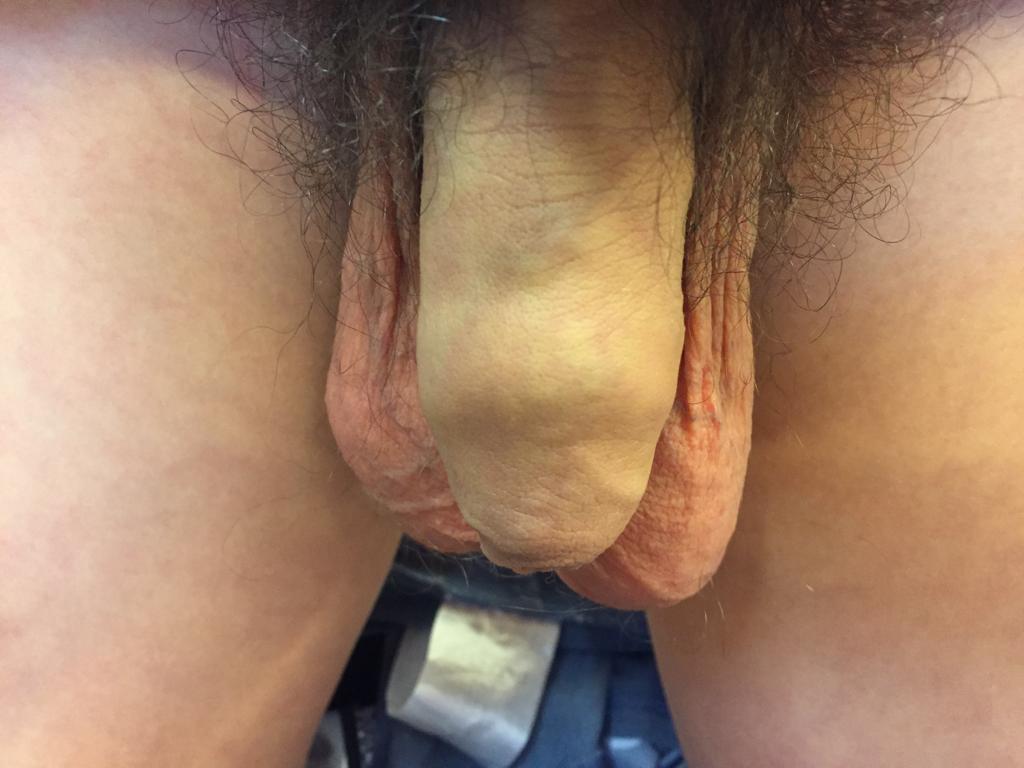 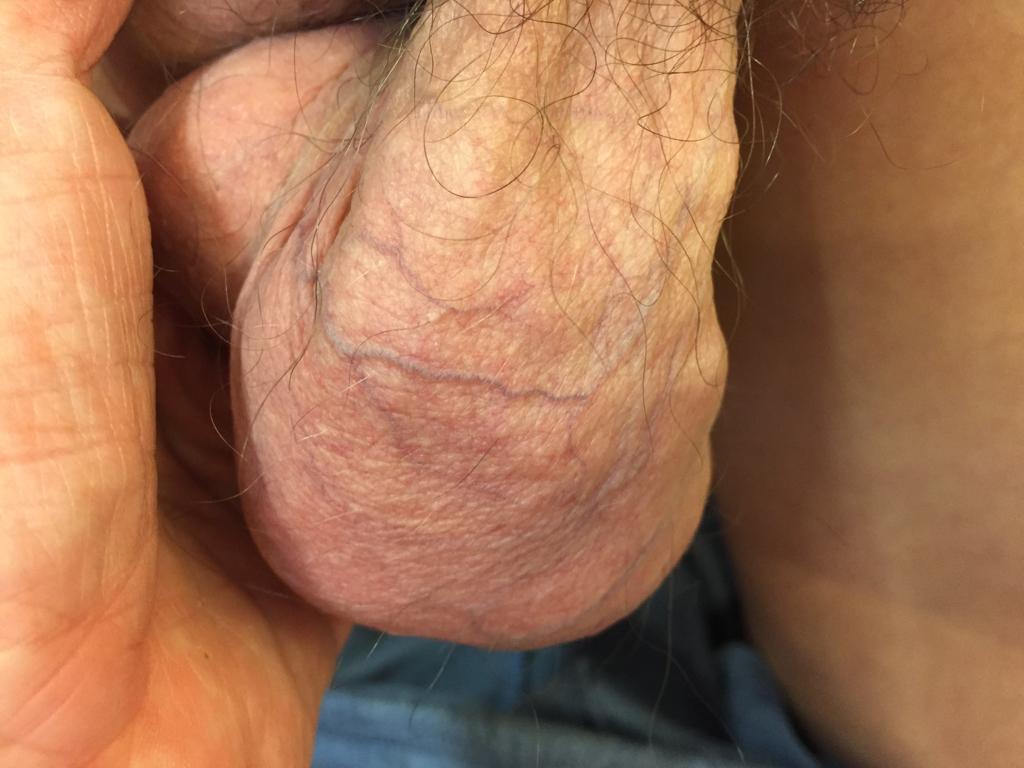 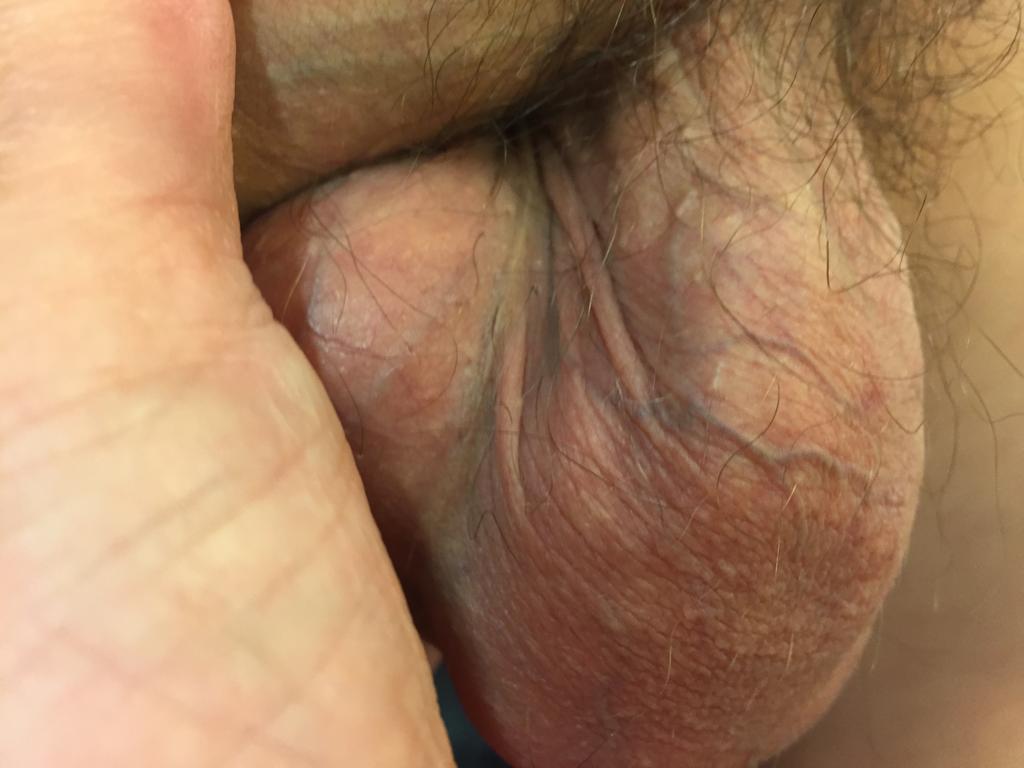 Osobní anamnéza
Školní věk
 Dg: Fractura partis distalis antebrachii l. sin.
        cum dislocationem  ad axim  2/2013
 Th: Repositio OS metalli KiWi, Cephazolin
        Extractio metalli 4/2013
 Ortopedická dispenzarizace
         Lupavá kyčel vlevo
Nynější vyšetření
29. května 2017
	14-ti letý hoch žádá „razítko“ 
	na posudek k zotavovací akci 
   Olympiáda dětí a mládeže
	Již vyšetřen u sportovního lékaře
		    oddíl košíkové
	      Razítko snad bude stačit !?
Posudek má evidenční číslo a je za poplatek.
Klinické vyšetření
HM 68 kg          V  193 cm        TK 120/70
 visus P,L 4/4     sluch  6/6        moč pH 5 DEKA  neg.
 Štíhlý longityp, VDT–kulatá záda, pedes plani levis,
 kožní pupek, „lupavá levá kyčel“
 K-P fyziologický nález, A. B. zlepšeno, 
 orof. růžový, klidný, dentice zdráva, 
 břicho měkké, prohmatné, bez rezistence,
 genitál pánský, P 5
varikokela testis l. sin. susp.
Urologické vyšetření K. V.14. 11. 2017
Dg: varicocoelae testis l. sin. 
	expansio testis l. dx. (12 x 10 mm)
 Dop.: vyšetření na klinickém pracovišti
Urologická klinika FN Plzeň27. 11. 2017
USG scrota
 V mírně zvětšeném normoechogenním  P varleti 
 bez sférické deformace je centrálně uložena ohraničená 
 léze s okrajovým akust. stíněním a naznačenými 
 hyperechogenními proužky směřujícími  k hilu varlete, 
 cévní signál patrný na povrchu ložiska, 
 vlevo varle i nadvarle norm. vzhledu, vlevo incip.  
 varikokéla.
 V retroperitoneu ani v pánvi žádné patol. LUU. 
 PV 48 x 32 x 23 mm (18 ml) 
   
 Dop.: převzetí do péče urologické kliniky FN Motol
Hospitalizace na Klinice dětské hematoonkologie 2. LF UK a FN Motol28. 11. – 2. 12. 2017
Diagnóza:  C 629 
Zhoubný novotvar–varle–testis

Therapie: 	Gelsemium 15 CH, 
			Staphysagria 9 CH, 
			Arnica montana 9 CH
Hospitalizace na Klinice dětské hematoonkologie 2. LF UK a FN Motol28. 11. – 2. 12. 2017
Diagnóza: 
C 629 Zhoubný novotvar–varle–testis
Therapie:
Premedikace, CA, infúze, Morphin,
ORCHIEKTOMIA L. DX.
Dispenzarizace  na Klinice dětské hematoonkologie 2. LF UK a FN Motol
Histologický nález: příznivý
RE: ZRALÝ TERATOM 
       CHARAKTERU EPIDERMOIDNÍ CYSTY
			Onkomarkery 
                    všechny negativní
		  opakované kontroly
Dosud stálá dispenzarizace
Nemocnost velmi snížena, 
	      astmatické obtíže žádné, 
         	   jen vyšší IgE 215,90
			sportuje dále
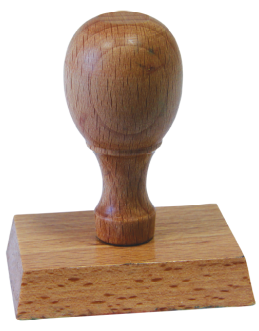 Stačí ?   Nestačí ?